Escuela normal de educación preescolarLicenciatura en educación preescolar Ciclo escolar 2020-2021
Curso: Computación 
Docente: Diana Elizabeth Cerda Orozco

Alumna: Mayra Alejandra Ferrer Flores
No. De Lista: 8

Actividad: Presentación de power point



Saltillo, Coahuila de Zaragoza
Mayo 2021
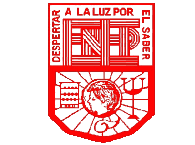 Los animales
Salvajes
Índice
Animales salvajes
¿Qué son?
Habitad
Alimentación 
Curiosidades
Animales salvajes
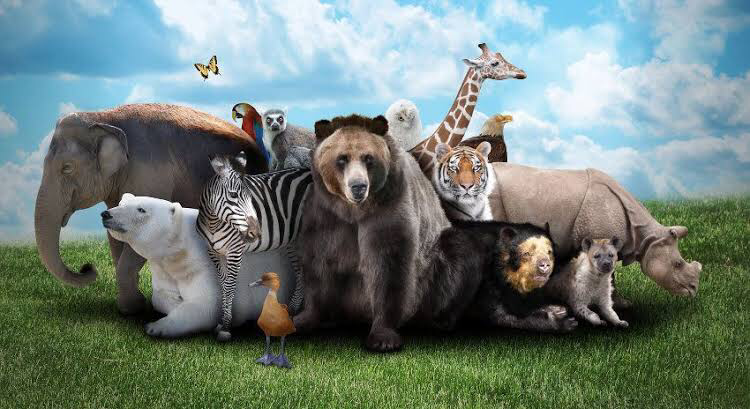 ¿Qué son?

Los animales salvajes son aquellos que viven en libertad, pues no han sido domesticados por el hombre: es importante dar cuenta que la denominación no se refiere a casos particulares de animales sino a especies en general, por lo que la condición de salvaje no podrá ser para un individuo sino para toda la especie.
Hábitat
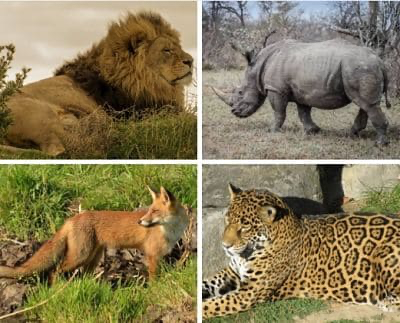 Los animales salvajes viven libres en el mar, en el aire, en los ríos ,en las montañas, en los bosques , en la selva, en el desierto... ellos se tienen que buscar el alimento y se defienden de otros animales . Cada animal vive en el lugar donde sabe que puede encontrar más fácilmente la comida para sus crías y para él.
Alimentación
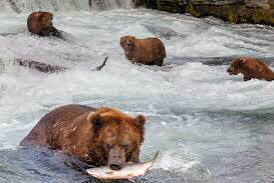 Herbívora. Los animales salvajesque basan su dieta en este tipo de alimentación son consumidores principalmente de plantas. Sin embargo, otros consumen exclusivamente frutas, raíces o semillas. Dentro de este tipo de animales herbívoros encontramos a los xilófagos que se caracterizan por consumir madera.
Curiosidades
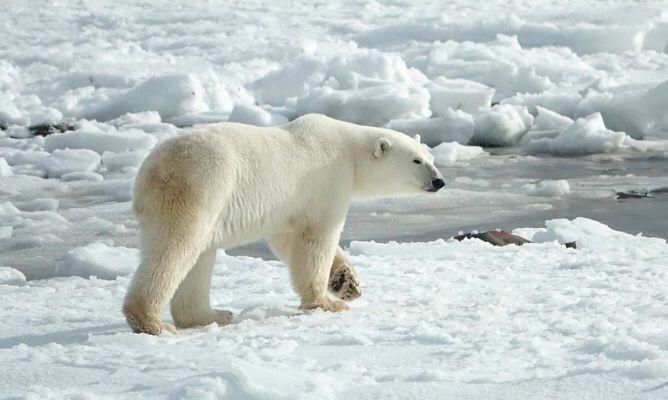 El oso polar, ¿es cierto que bucean?
La respuesta es que sí, aunque no lo hacen durante un largo período de tiempo, sino que pueden permanecer sumergidos durante 2 minutos en una profundidad de 3 o 5 metros.